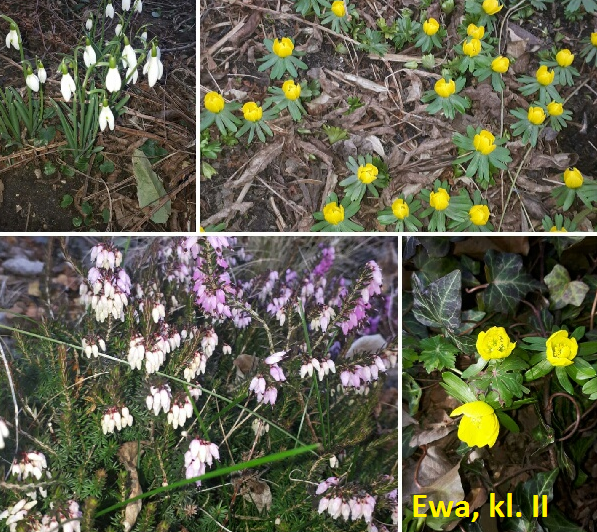 Przyroda wokół nas
Przyroda budzi się do życia. Kwitną kwiaty i drzewa.                         Z ciepłych krajów przylatują ptaki. Dzikie zwierzęta spacerują                      po polach i łąkach. Świat jest piękny, choć przysłania go koronawirus… Ale my nie chcemy być zmartwieni, bo po chmurach wyjdzie słońce, na które tak bardzo wszyscy czekamy. Uczniowie klas I, II i VIII „złapali                  w kadr” zwierzaki, ptaki i rośliny. Mamy nadzieję, że super-fotki umilą Wam czas, który spędzacie w domu. Bardzo dziękujemy za wspaniałe fotografie.
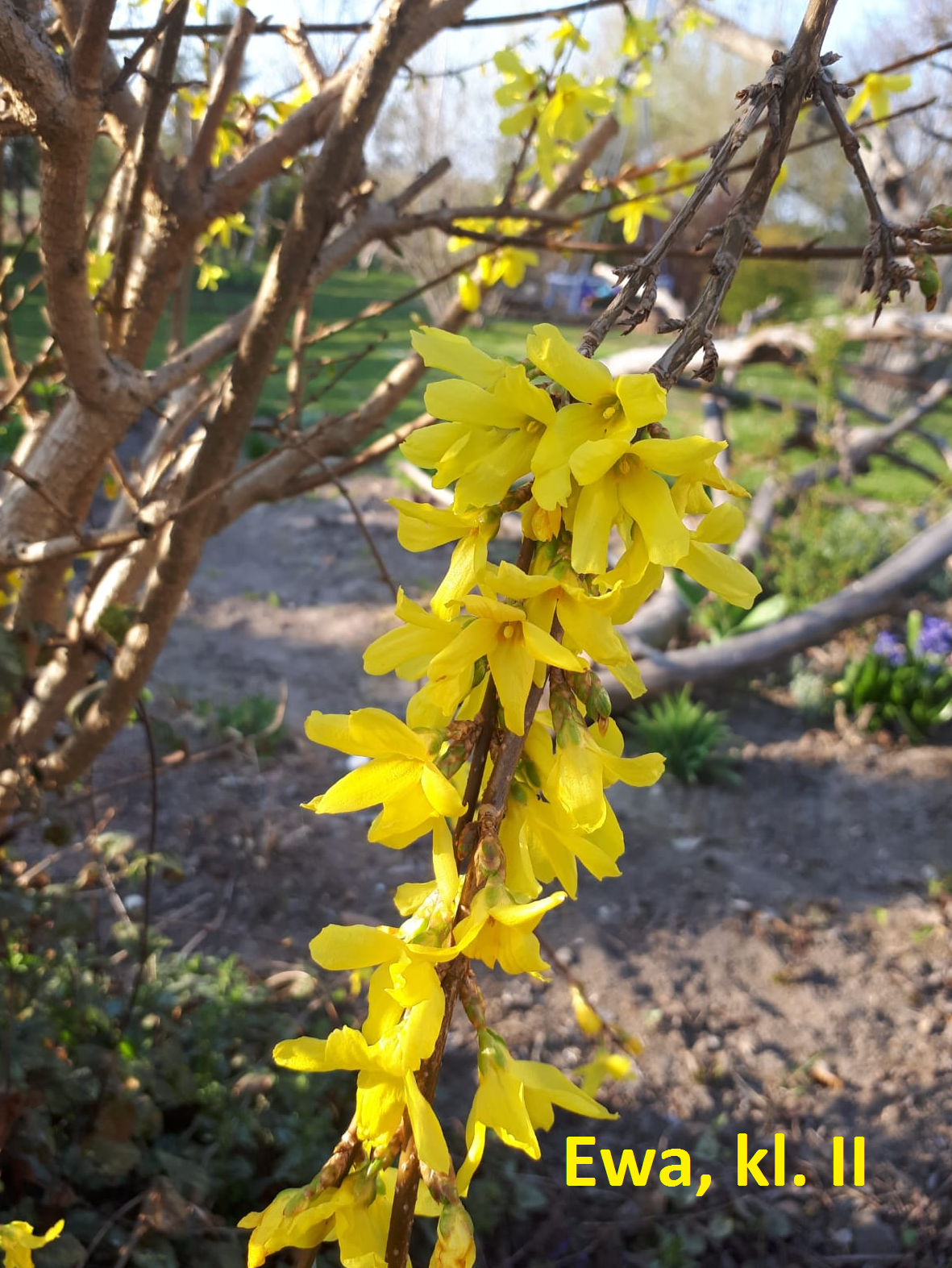 Wiosna, Władysław Bełza
Ot, już wiosenka, wraca wesoła,
z poza okienka, widna dokoła.
Słonko przygrzewa, wciąż promieniściej,
śmieją się drzewa, spod pęków liści.
Szary skowronek, wzbił się w obłoki,
dzwoniąc jak dzwonek, z wieży wysokiej.
I już, o! dziatki, za dni niewiele:
trawka i kwiatki łąkę zaściele.
Spłynął te chmury, co niebo tłoczą, 
piłka do góry pomknie ochoczo.
I wy, jak ptaszki, z gniazd wylecicie,
na te igraszki co tak lubicie.
Budzić radosną, w sercach nadzieję,
razem z tą wiosną, co się nam śmieje.
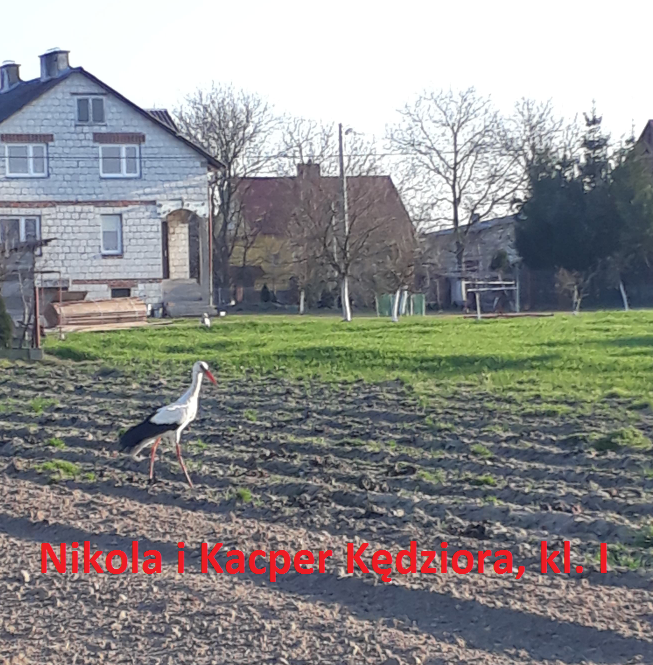 Bocian,                          Maria KonopnickaBociek, bociek leci!Dalej, żywo, dzieci!Kto bociana w lot wyścignie,temu kasza nie ostygnie.Kle, kle, kle, kle, kle!- Wyjdźcież, jeśli łaska!Niech zobaczę, niech powitam,niech o zdrowie się zapytam.Kle, kle, kle, kle, kle!
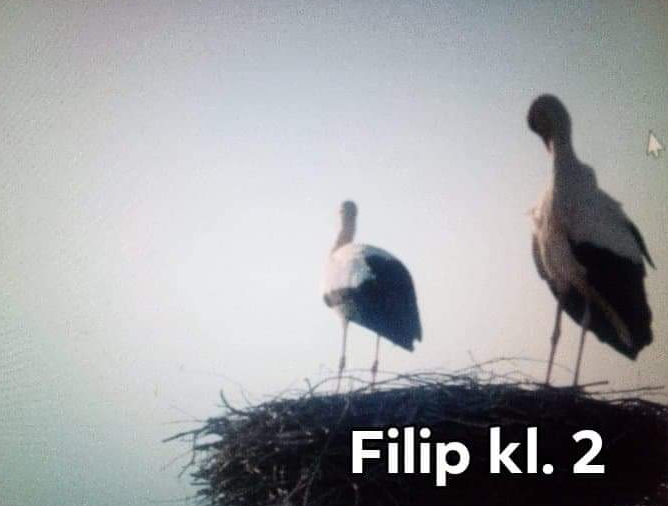 Ptaki, ptaszki, ptaszyska…śpiewy, trele, budziki…jednym słowem przed Wami galeria skrzydlatych przyjaciół 
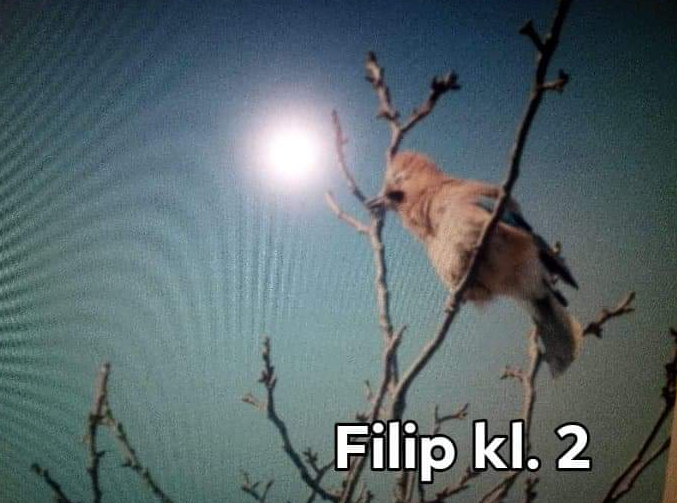 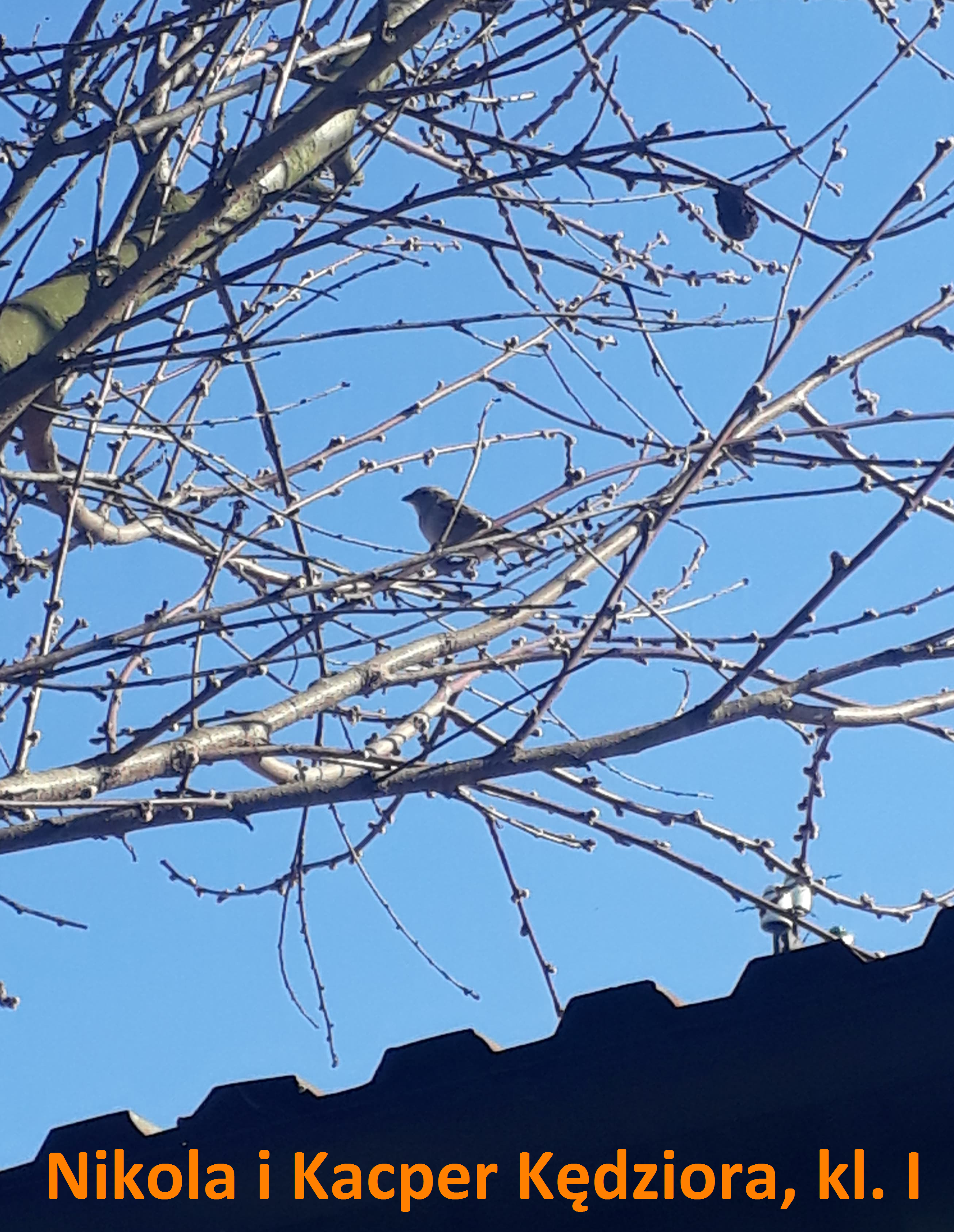 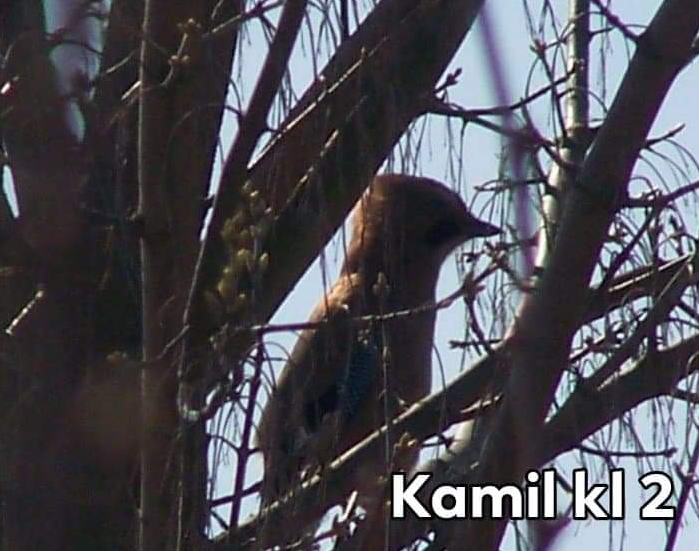 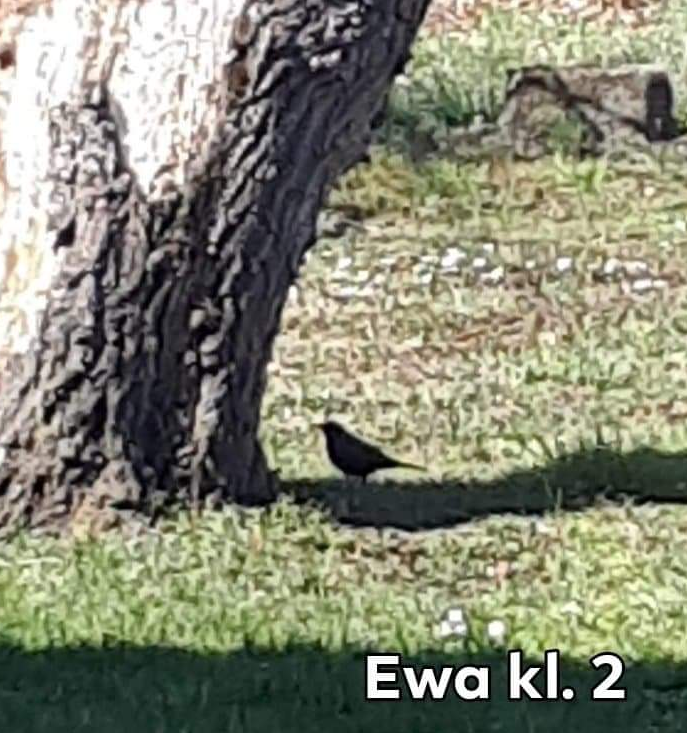 Piotrku – pilnuj kota 
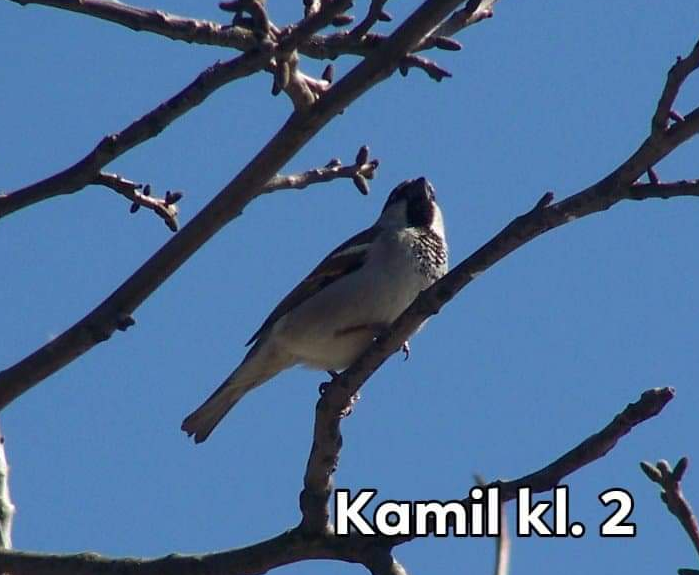 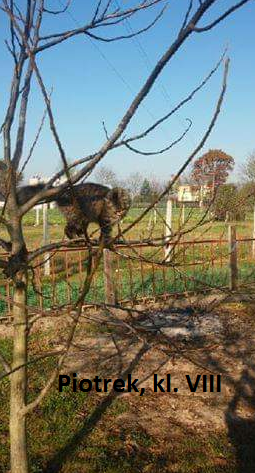 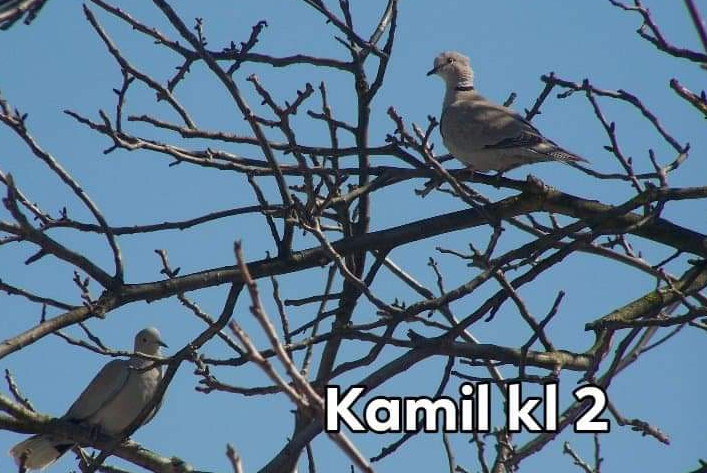 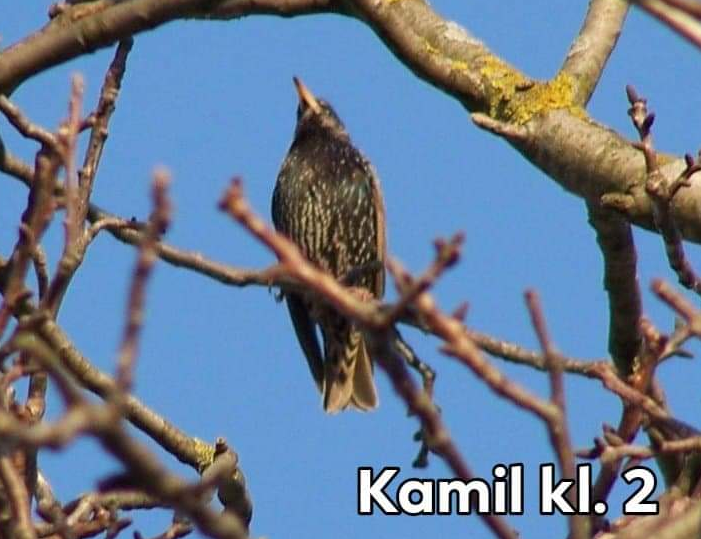 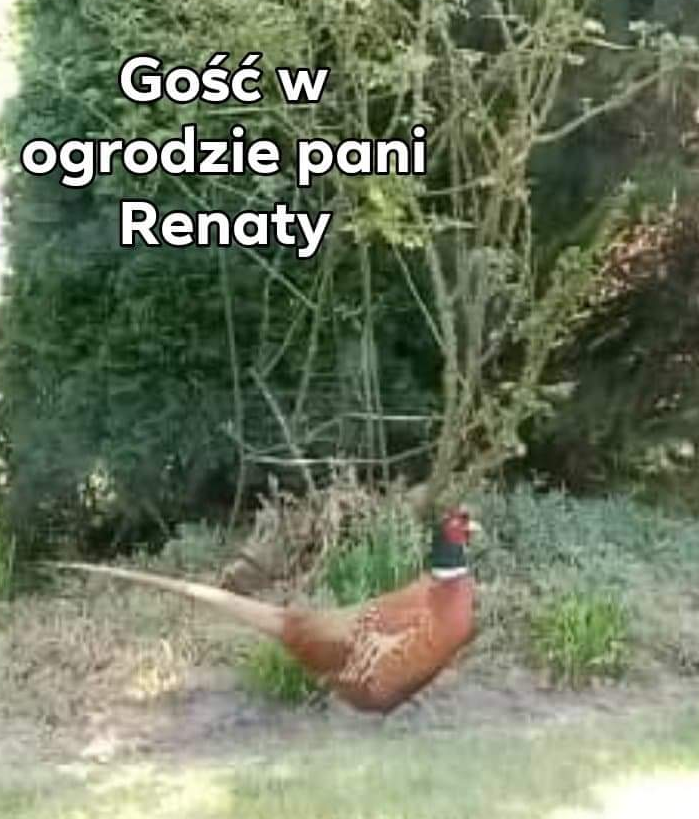 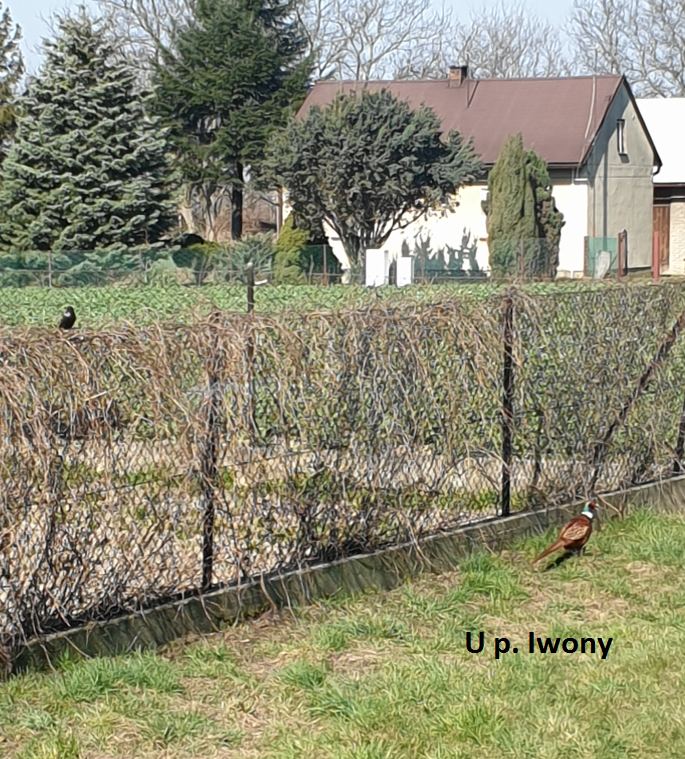 Tuż za rogiem, po kryjomu, nieopodal mego domu, dumnie kroczy piękny bażant. To po prostu kura dzika, która długie nogi ma i ucieka nam raz dwa.
Ekrany to nasza specjalność
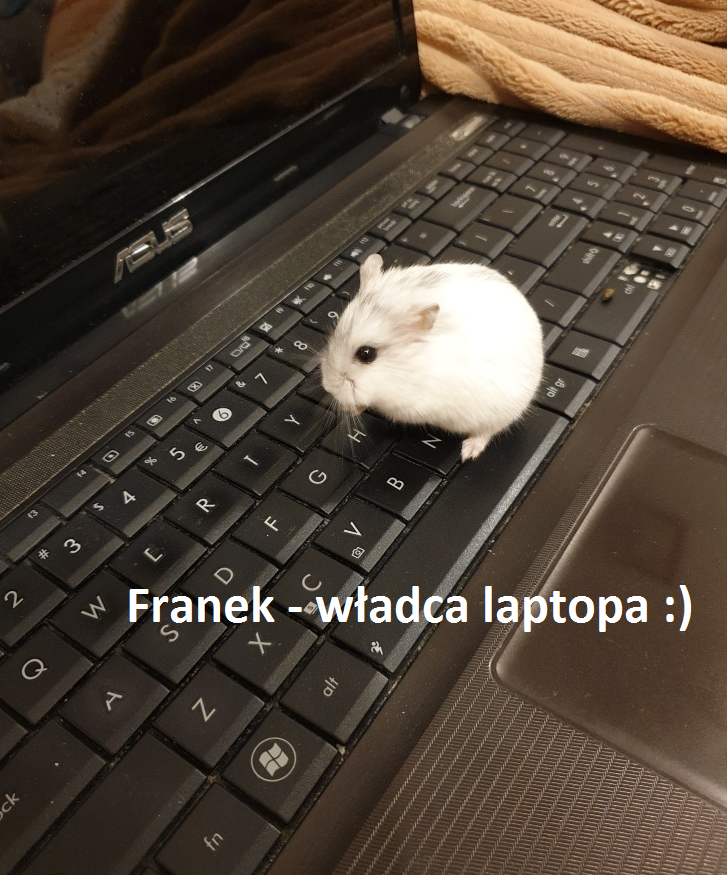 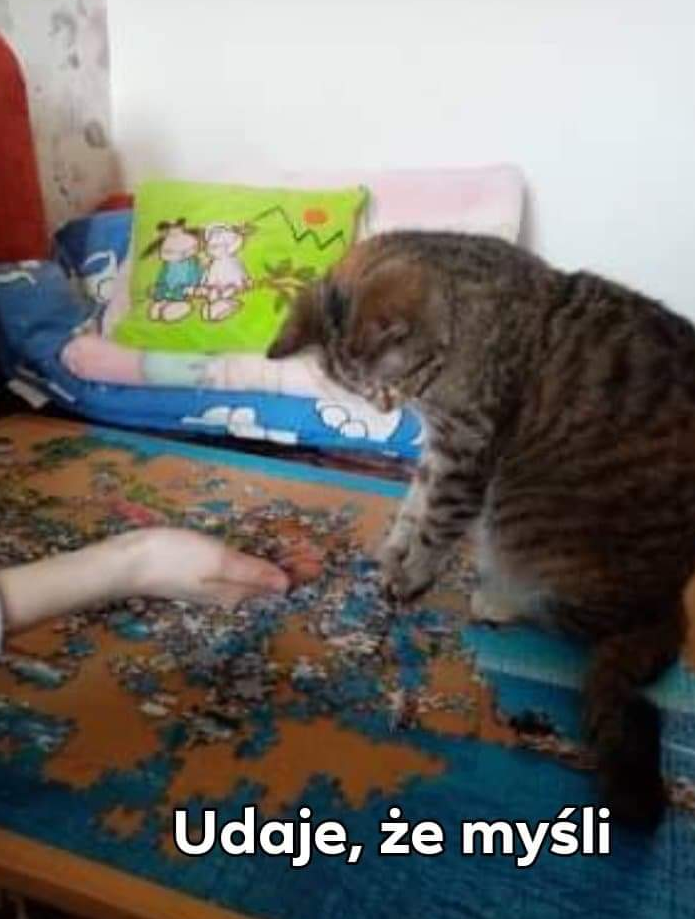 Wszyscy się uczą!
Kot – udomowiony gatunek ssaka z rzędu drapieżnych z rodziny kotowatych…, ale każdy kto ma kota wie, że ta definicja nic nie oddaje.
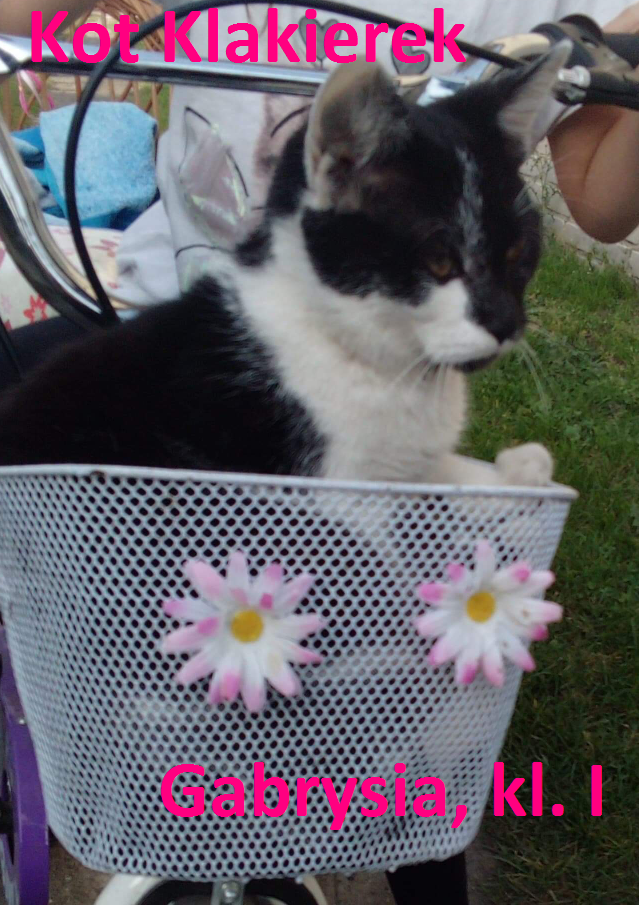 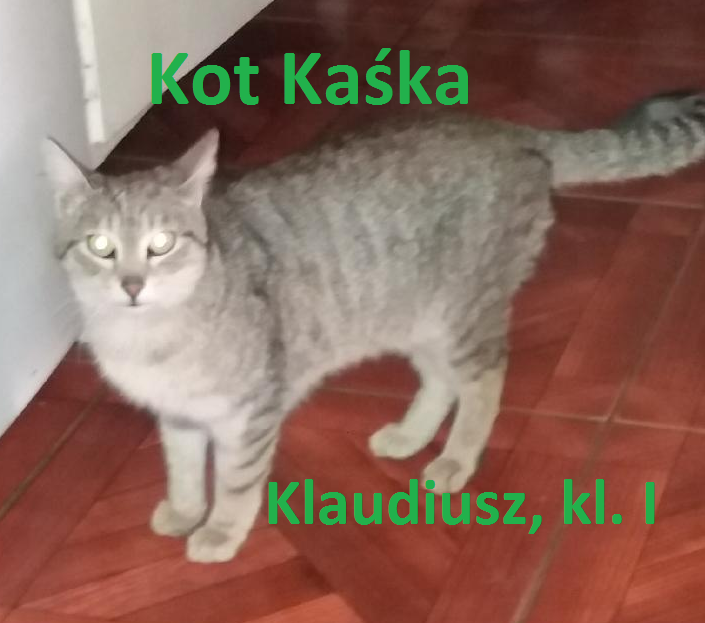 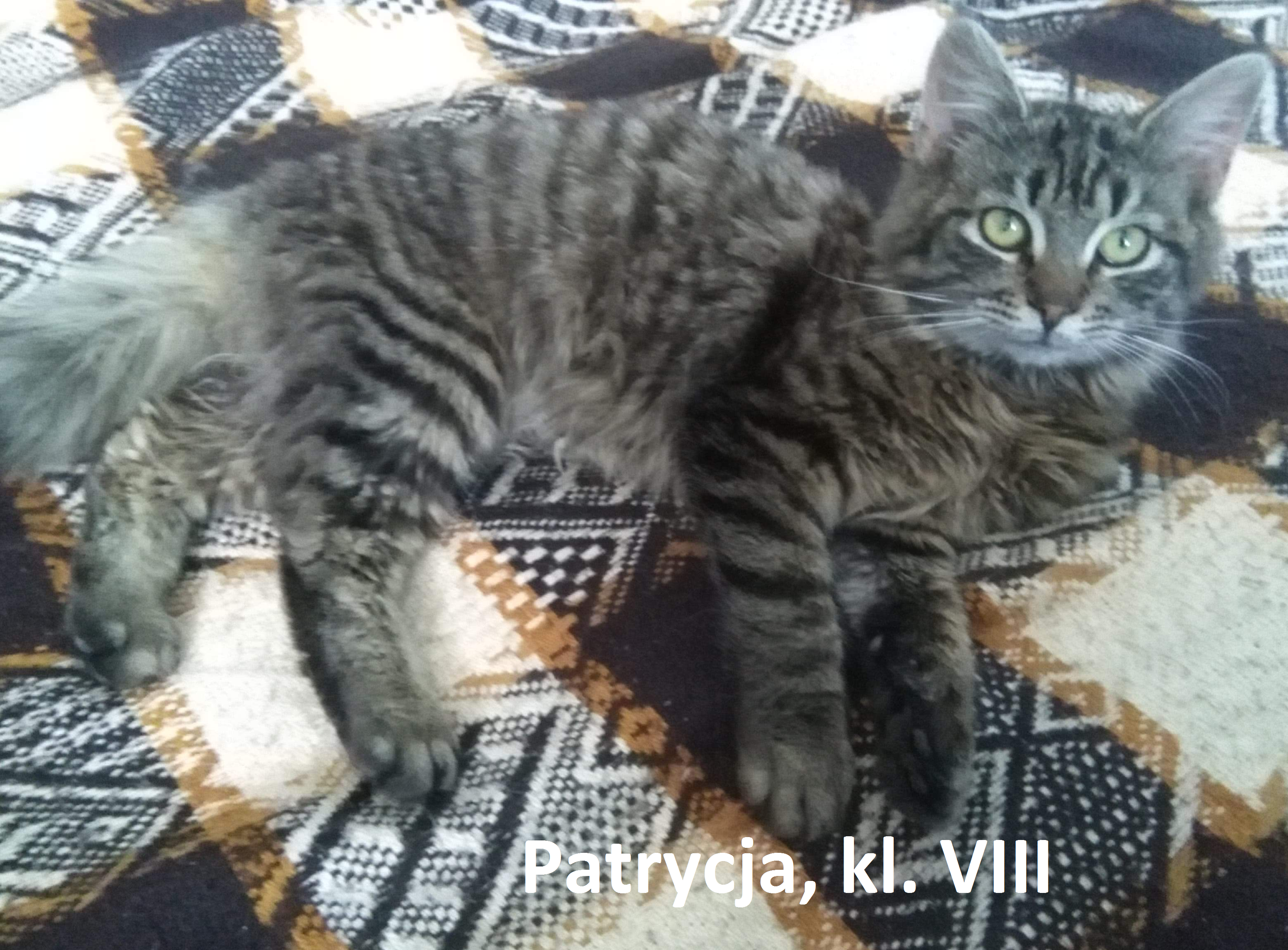 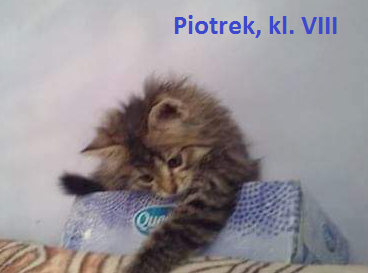 Nasze domy są pełne merdających ogonów, pocałunków, mokrych nosków i szczerej miłości
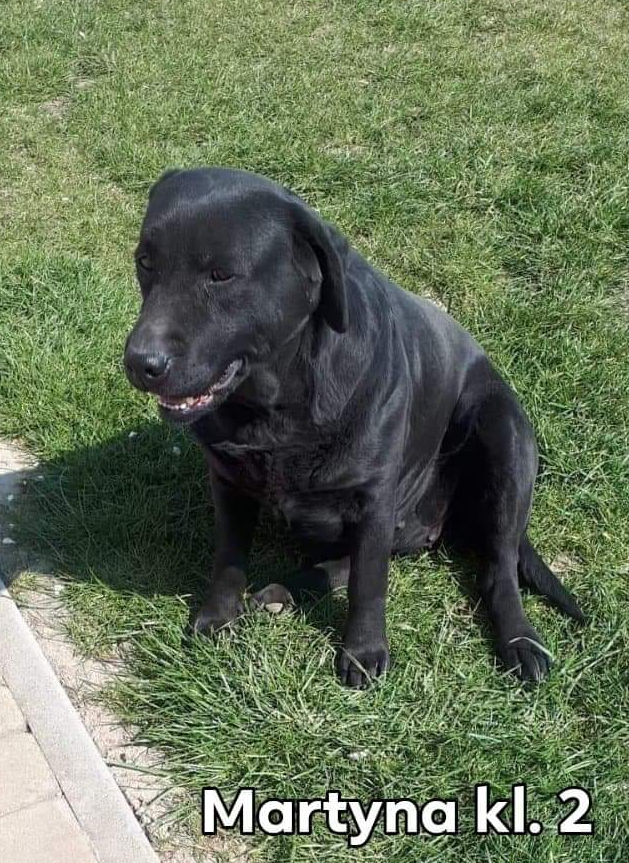 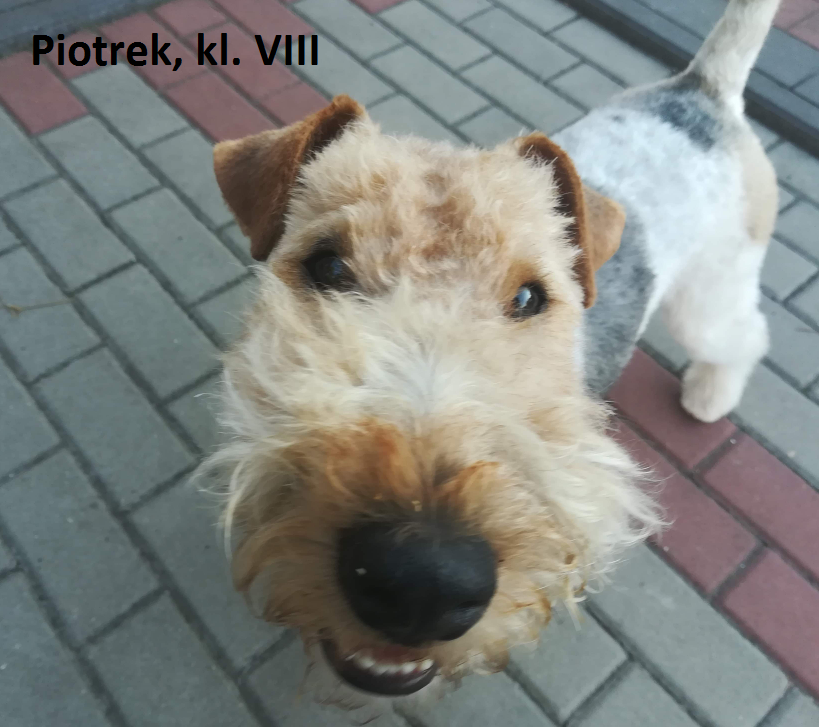 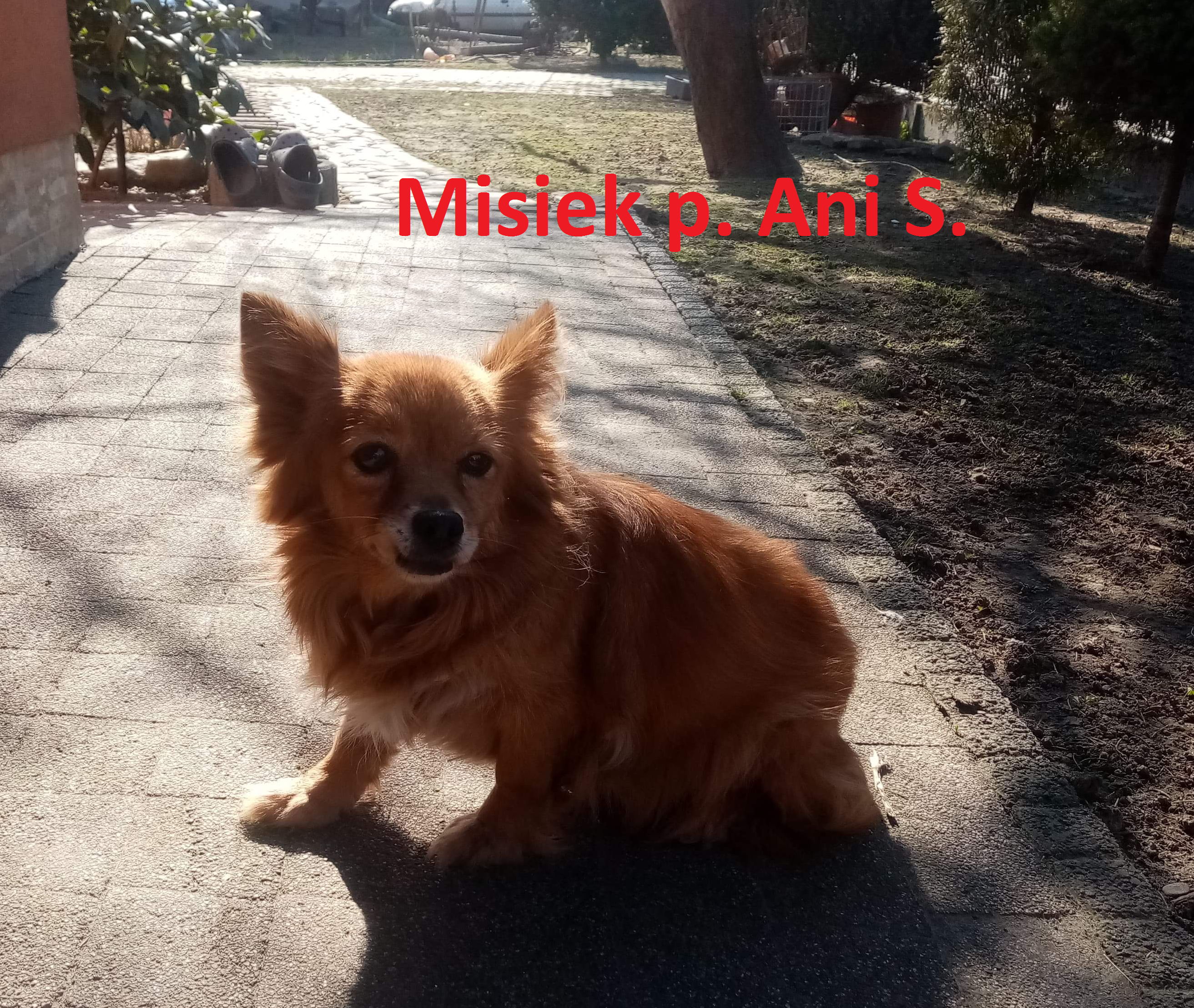 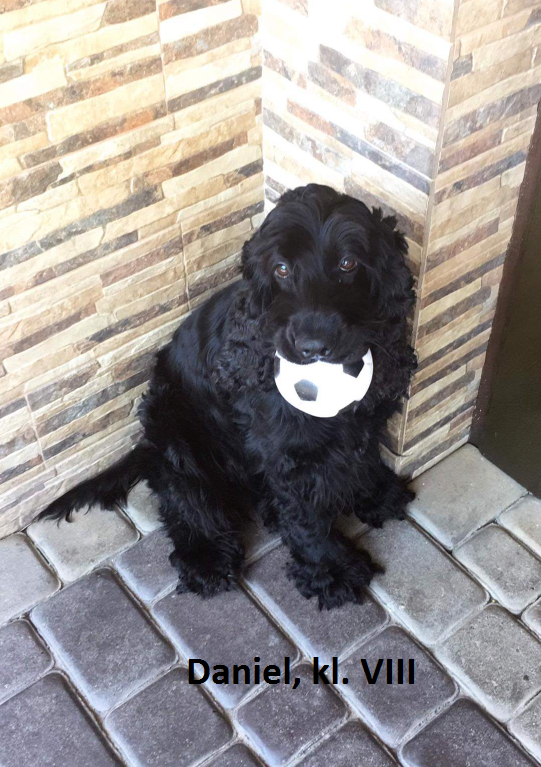 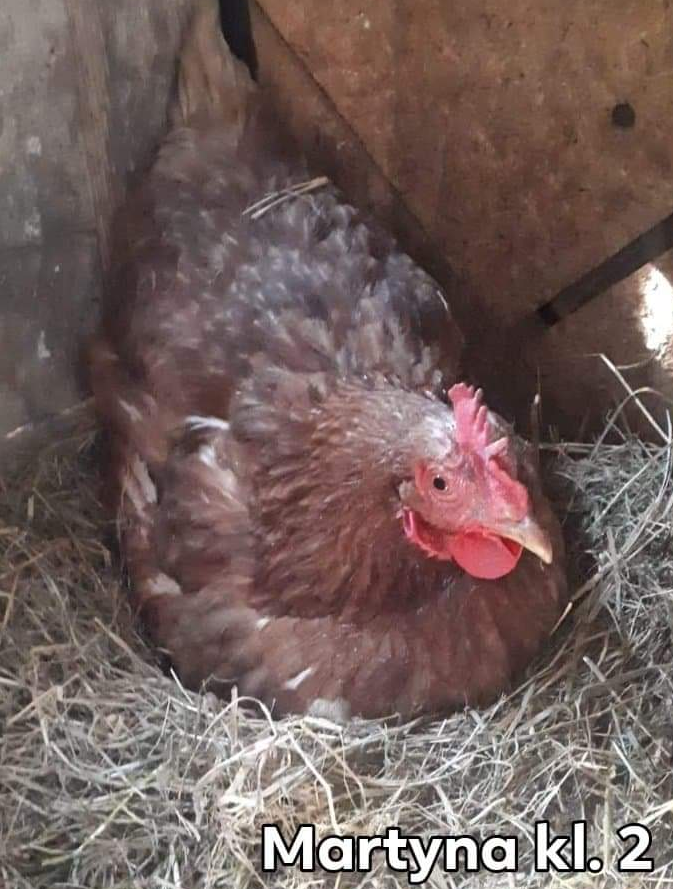 A tymczasem – w kurniku
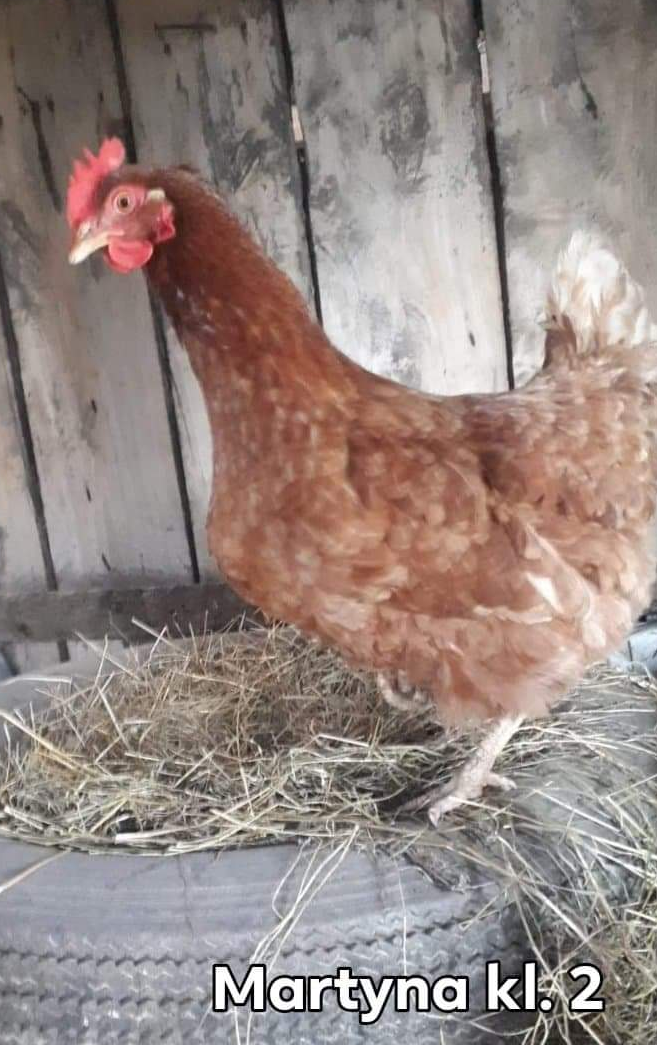 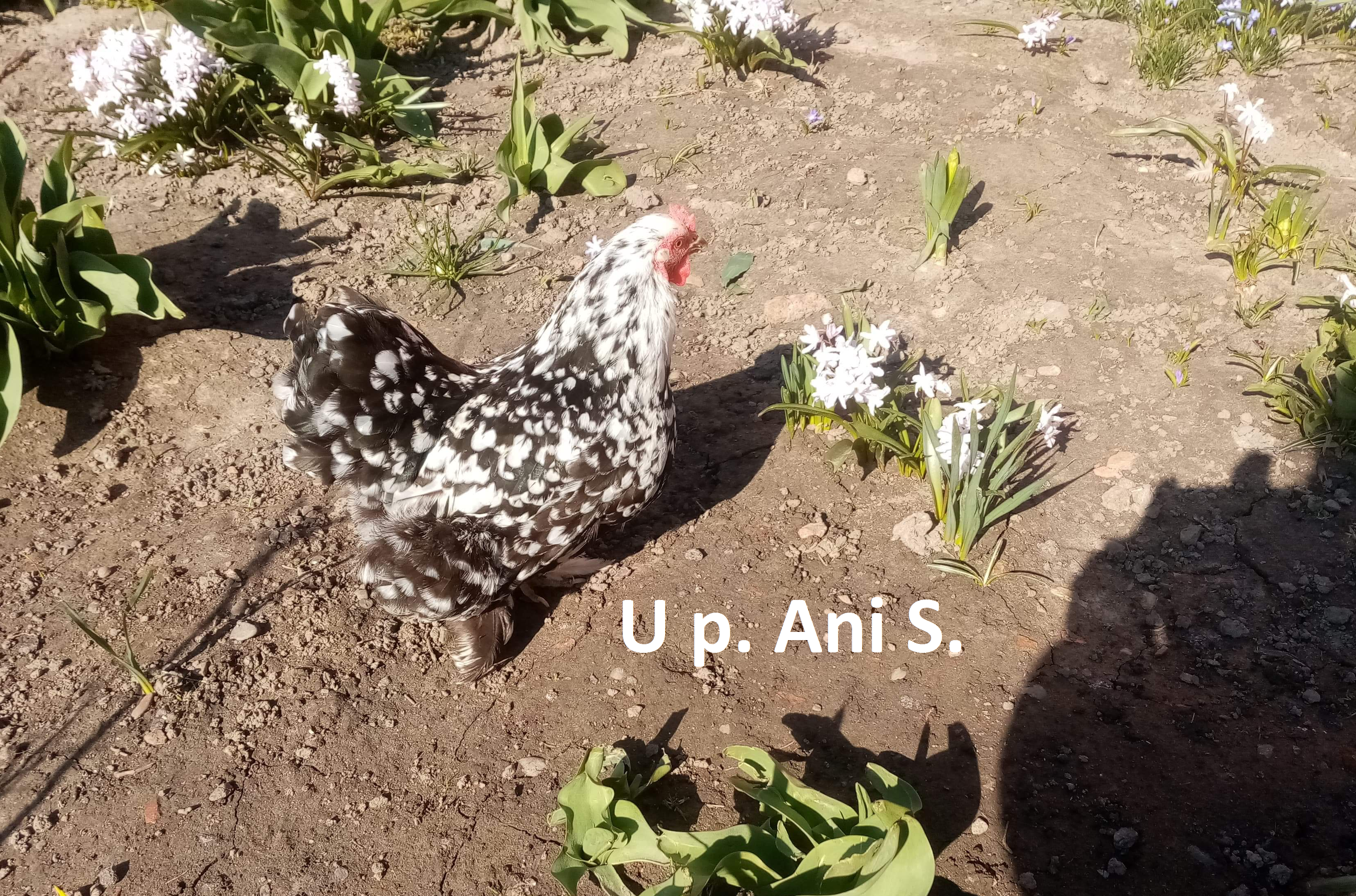 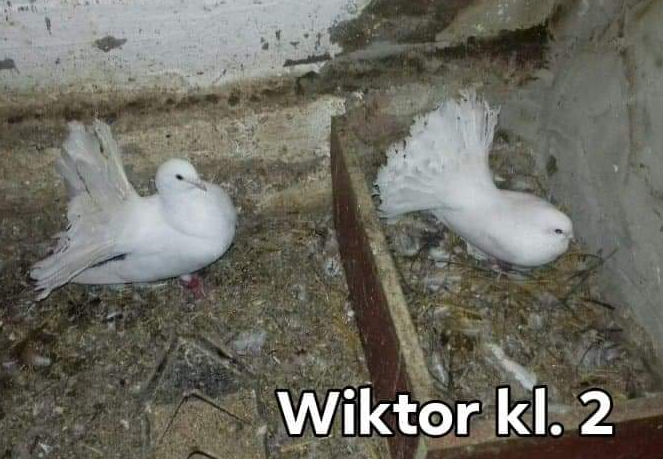 W domu i gołębniku
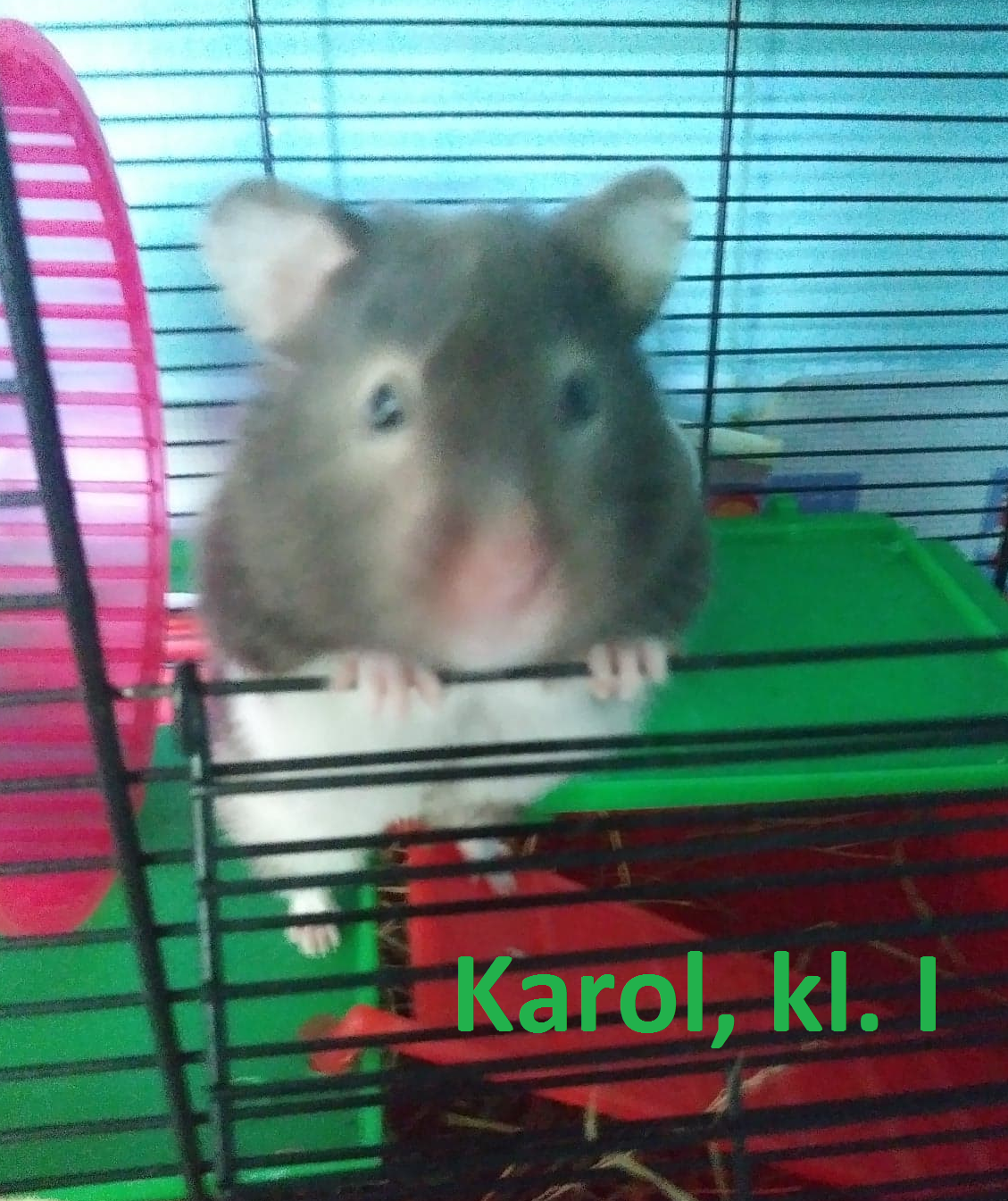 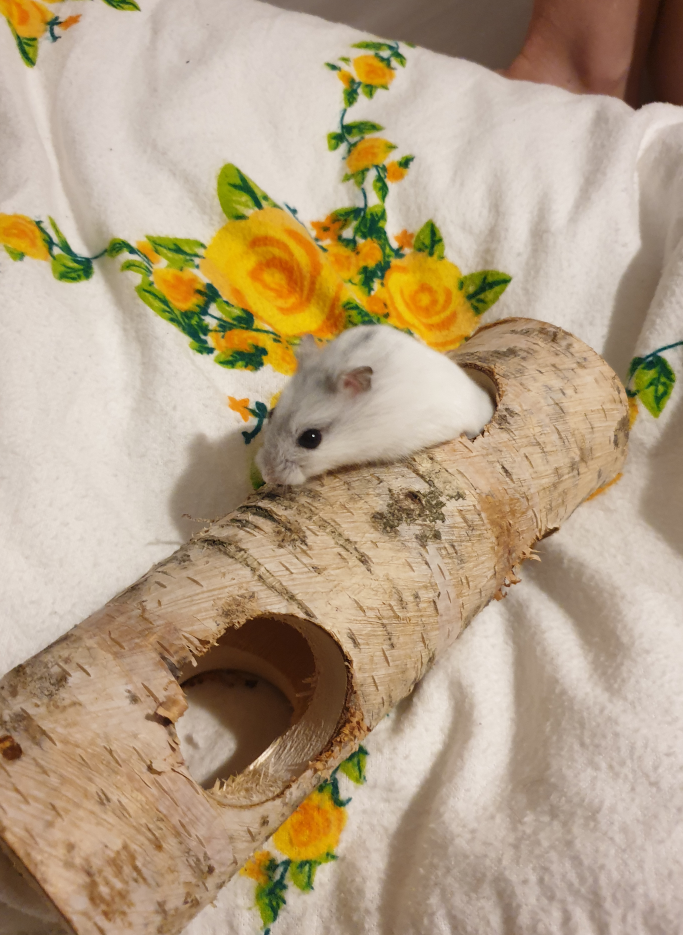 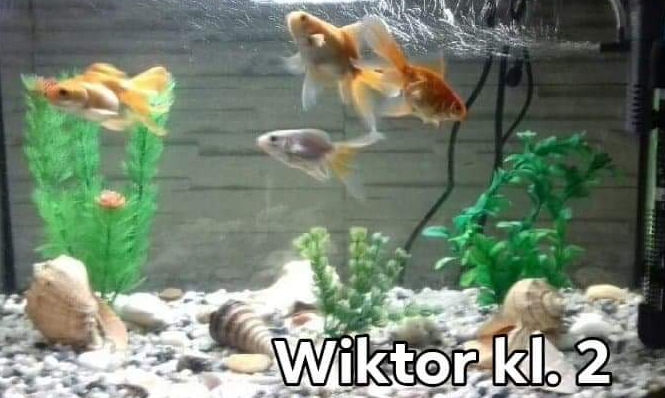 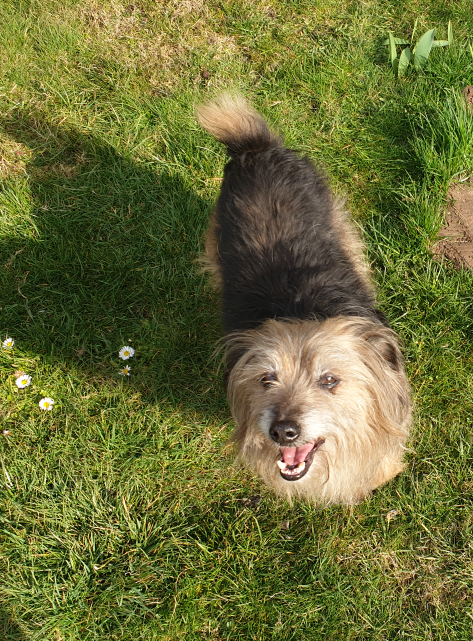 Dobrze, że mi Puszek coś zostawił – chętnie dojem 
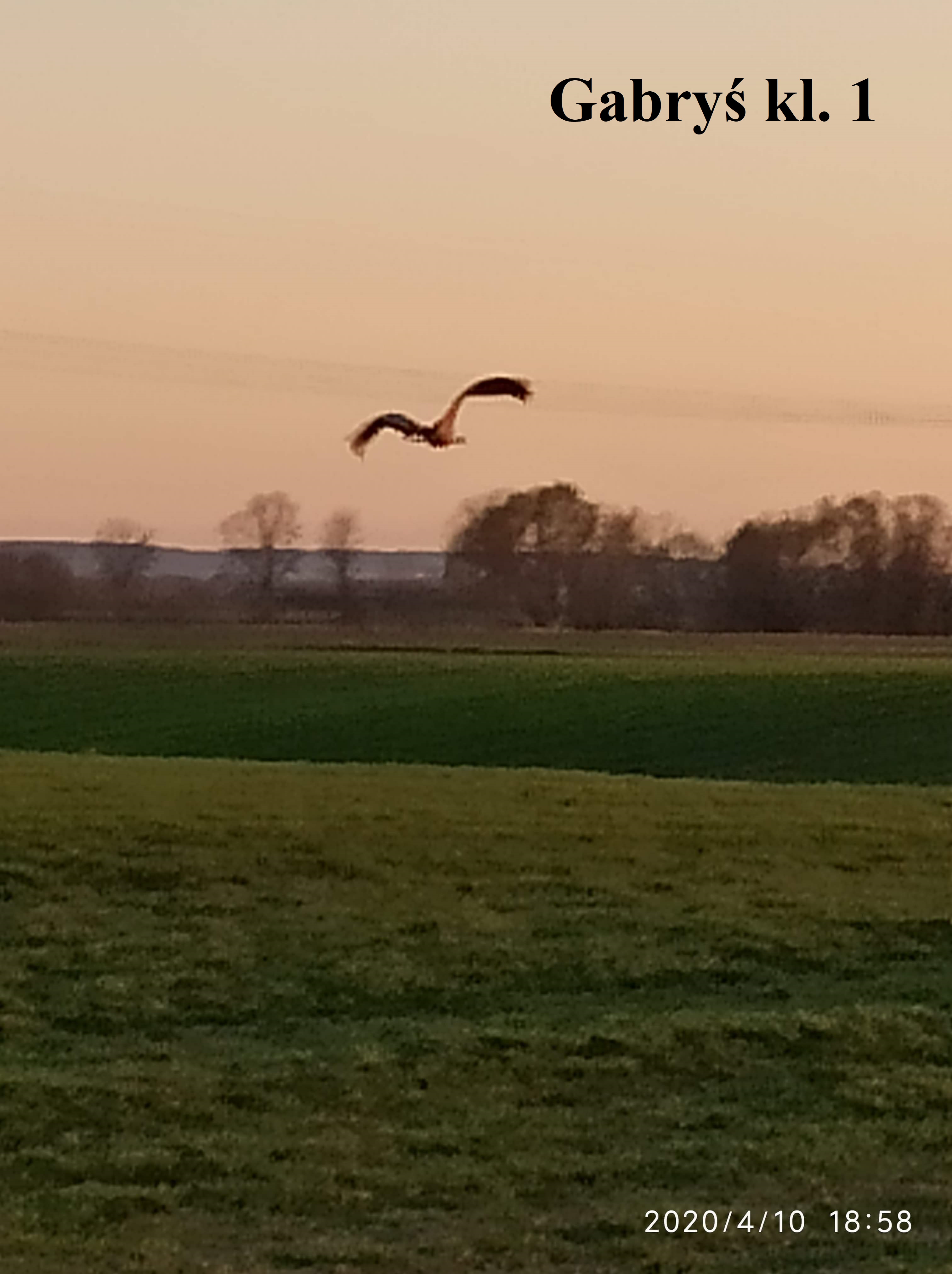 Dziękujemy za obejrzenie prezentacji              Niech budząca się do życia wiosna cieszy nasze serca                          i zmysły. Dbajmy              o domowe zwierzaki, a te które „wpadają do nas z wizytą” obserwujmy                          i podziwiajmy.
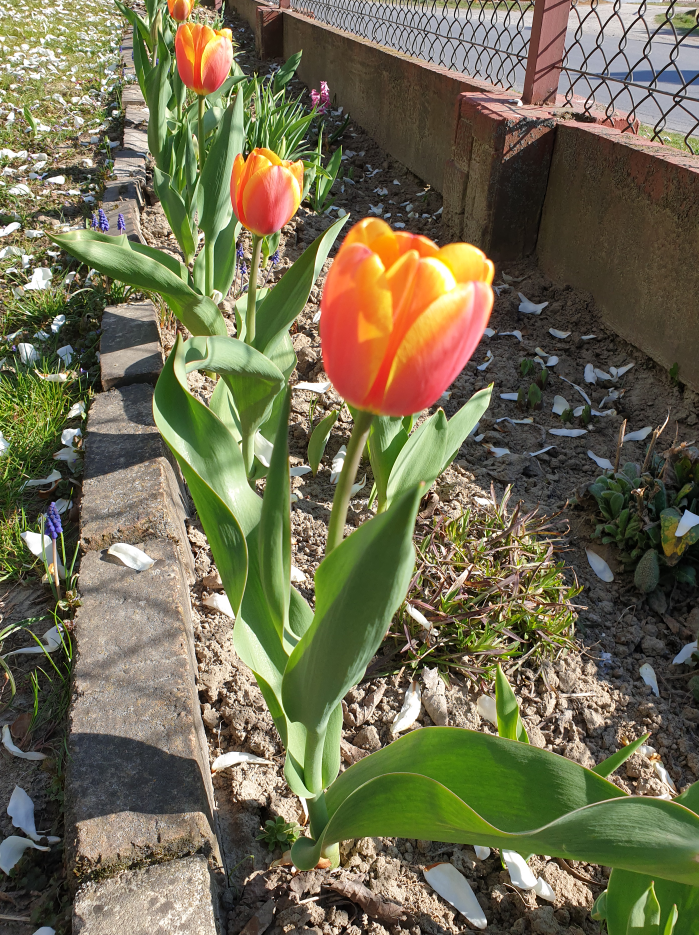